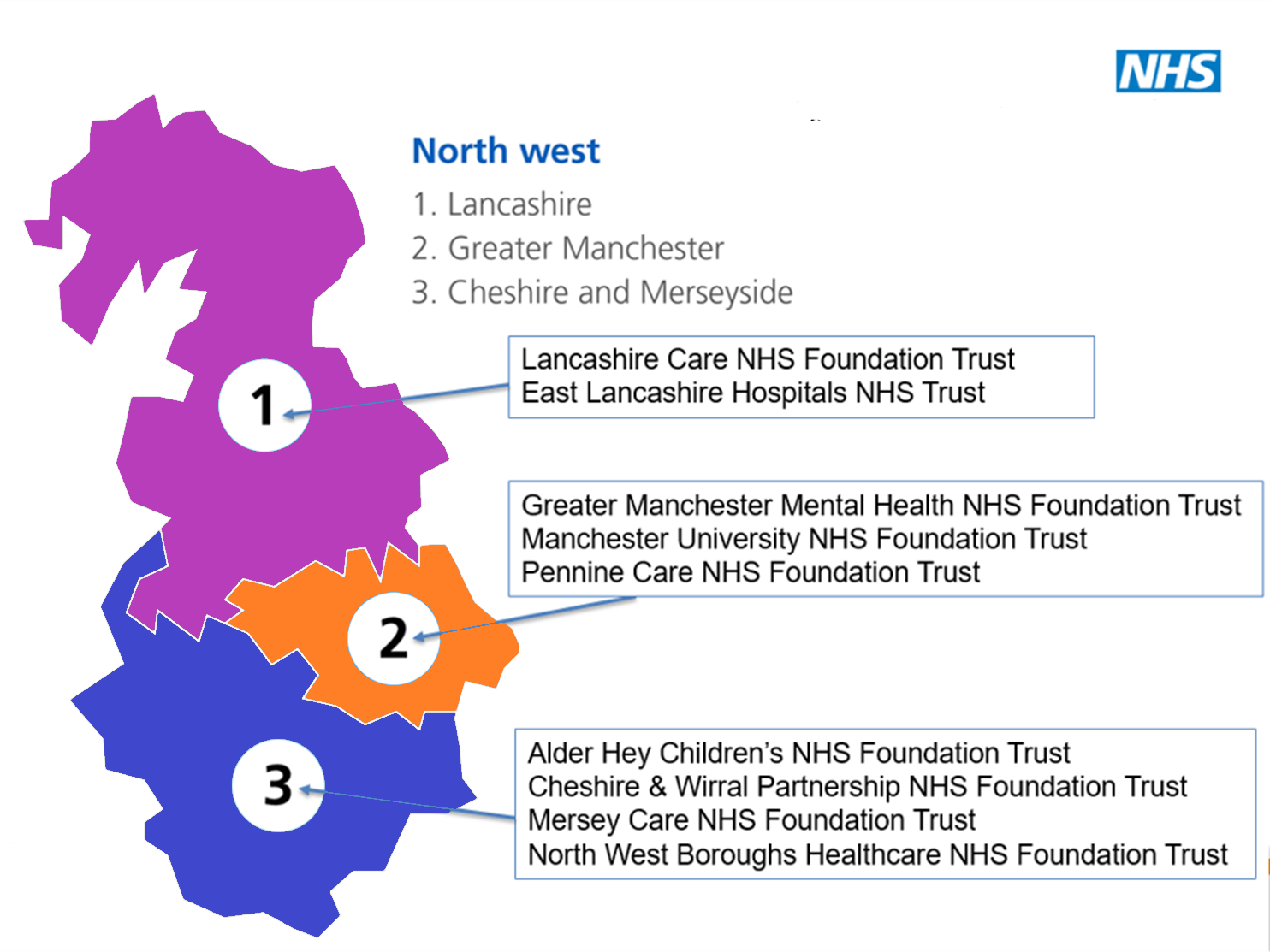 Lancashire
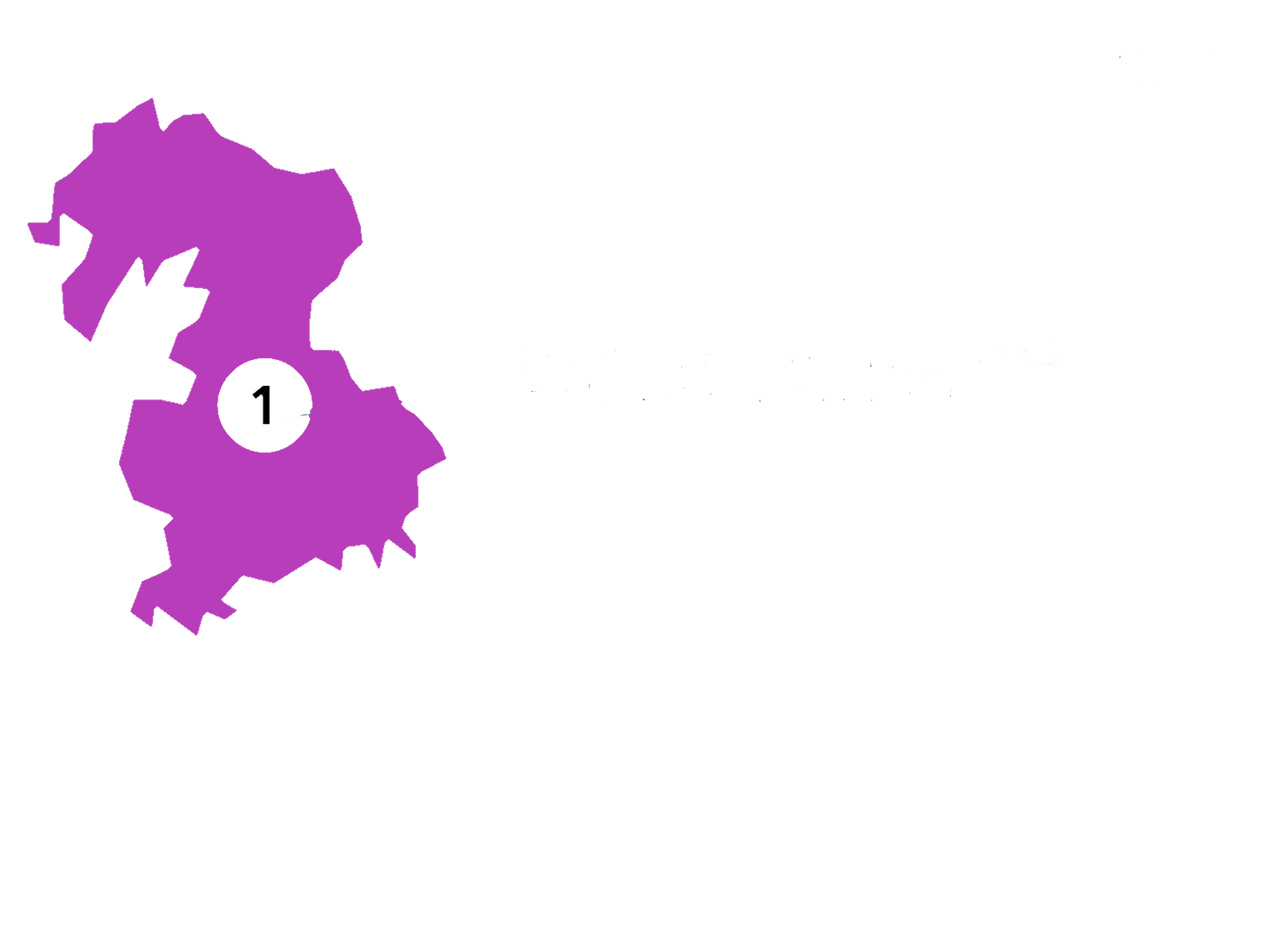 Lancashire & South Cumbria NHS Foundation Trust
East Lancashire Hospitals NHS Trust
Greater Manchester
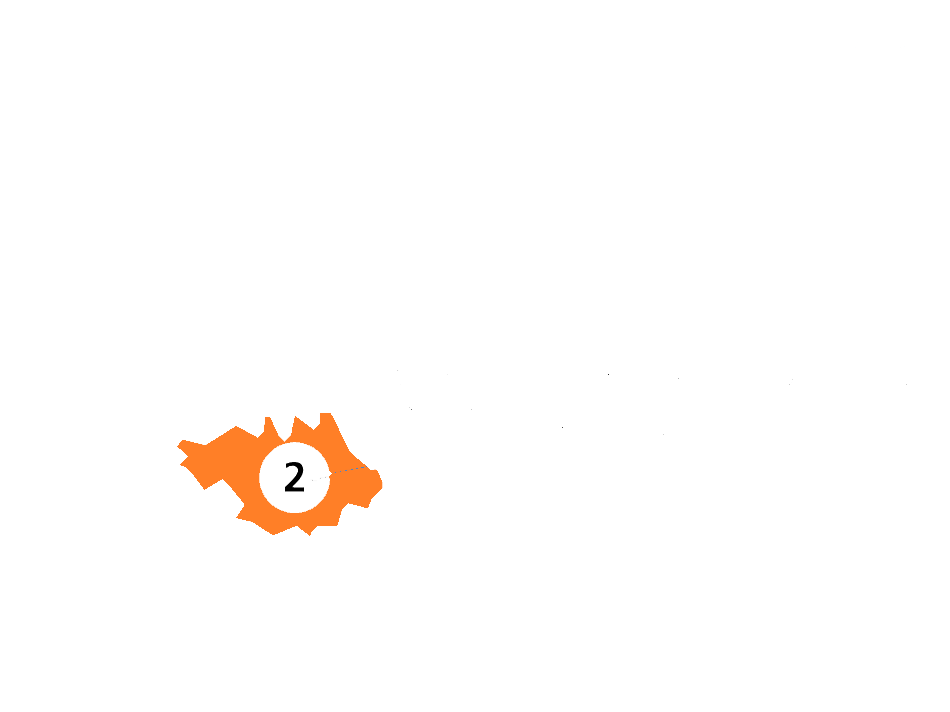 Greater Manchester Mental Health NHS Foundation Trust
Manchester University NHS Foundation Trust
Pennine Care NHS Foundation Trust
Cheshire and Merseyside
Mersey Care NHS Foundation Trust
Alder Hey Children's NHS Foundation Trust
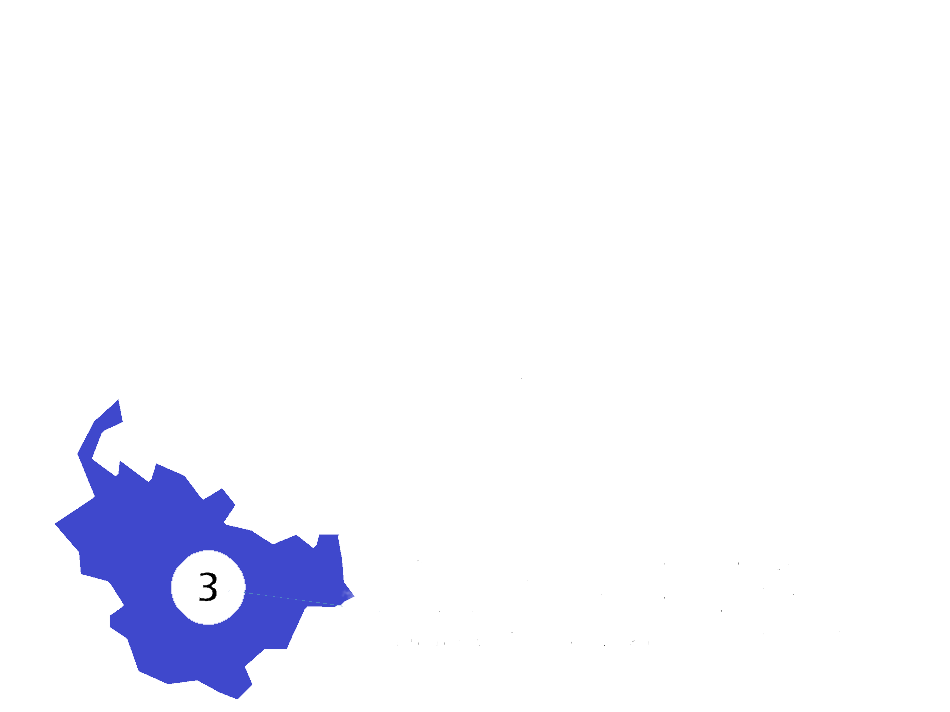 Cheshire and Wirral Partnership NHS Foundation Trust